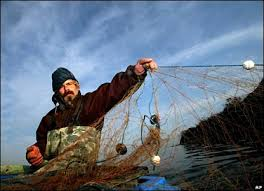 ELS ULMAN- KUUSKMAN
KALUR- KALA KÄITLEJA
MINU LUGUPIAMINE!
LEKTORIST
LÕPETANUD
AASTA 2000 EESTI MEREAKADEEMIA 
AASTA 2004 ÜRO ÜLIKOOLI KALANDUSÕPPE
ALUSTANUD ÕPINGUID
LONDONI TERVISEINSTITUUT- TOITUMISNÕUSTAJA ERIALA
TÖÖKOGEMUS
1999 -2001 MASEKO
2001- 2005 VETERINAAR JA TOIDUAMET
2005- 2007 KESKKONNAINSPEKTSIOON
2007- 2013  EUROOPA KOMISJON, KALANDUSDIREKTORIAAT
2013-              VABAKUTSELINE
KALA TEEB TERVISELE HEAD
Omega 3 rasvhapped (EPA eikosapentaeenhape ja DHA dokosaheksaeenhape) koos kaaliumiga, mis parandab rasvhapete imendumist.
Püütud kalas on Ω-3 ja Ω-6- rasvhappeline omavaheline suhe tasakaalus
D-vitamiini , mis omakorda aitab  kalas oleval kaltsiumil paremini omastuda,
Mineraalaineid (tsinki, fosforit, magneesiumit, kaaliumit)
Vereloome jaoks olulist B12 vitamiini (saab ainult loomsest toormest ja Spirulina vetikast!)
Kala on aju arenguks ja tööks hädavajalik
B12- ON VAJALIK KEHAS IGA RAKU TEGEVUSES, NING VÄGA VAJALIK VERELOOMES NING AJU TEGEVUSES. 
KREATIIN- AJUS TOIMIB KREATIIN RAKKUDE  ENERGIA VARUNA, MIS  VAJADUSEL KIIRELT TÖÖTLEB ÜMBER ATP(Adenosiintrifosfaat ) ÜHENDIT.
D3 vitamiin
KARNOSIINI- ANTIOKSÜDANT, MIS AEGLUSTAB VANANEMIST.
(DHA)- DOKOSAHEKSAAEENHAPE ON HÄDAVAJALIK AJU TEGEVUSES, NING ERITI VAJAVAD SEDA LAPSED JA RASEDAD. MÕJUTAB ÕPPIMISVÕIMET.
KALA TARBIMINE LÜKKAB EDASI  VANANEMIST
PUNASES KALAS LEIDUV ASTAKSANTIIN KAITSEB NAHKA PÄIKESEKAHJUSTUSTE EEST.
KOLLAGEEN EHK KALALIIM (NAHAS JA LUUDES)
 Ω-3 ja Ω-6- RASVHAPPED
ANTIOKSÜDANDID
KASULIKUD AMIINOHAPPED
REGULAARNE KALA TARBIMINE ENNETAB
SÜDAME- VERESOONKONNA HAIGUSI
LUUDE HÕRENEMIST
SENIILSUST
STRESSI JA DEPRESIOONI 
NAHA RASVKOE VÄHENEMIST
 NING KORTSUDE TEKET
MÄLU HALVENEMIST
KROONILISI PÕLETIKKE
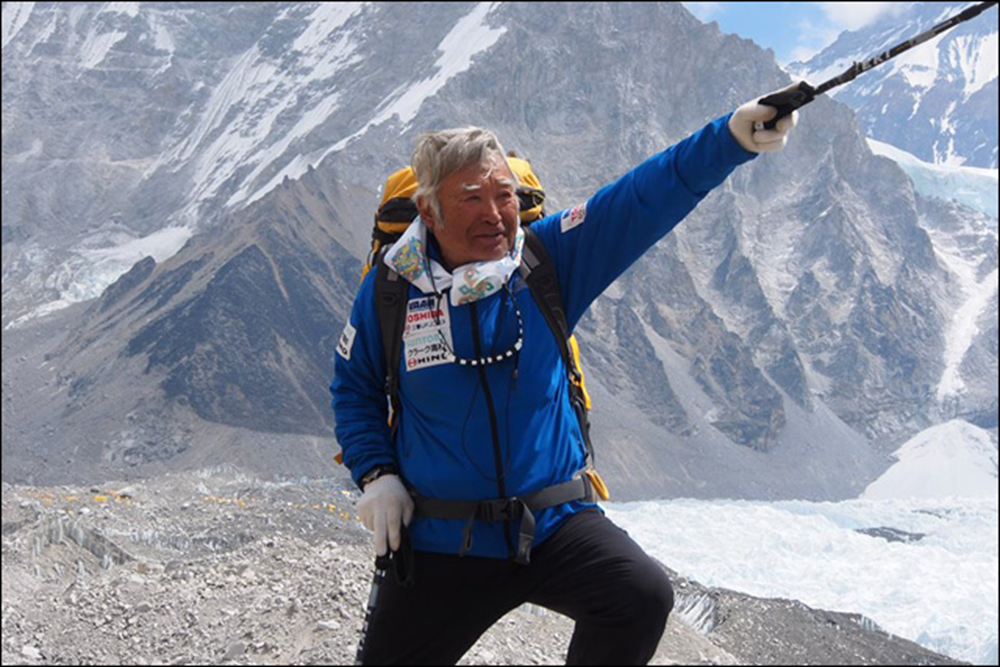 RIIKLIKUD SOOVITUSED    						TOITUMINE.EE
Eelista lihale kala!

Kala peaks toidulaual olema 2–3 korda nädalas. 
Süüa tuleks nii punast kui valget kala, vähem aga kalakonserve, soola- ja suitsukala, sest viimased sisaldavad palju soola. 
Olenevalt valitud kalast, tuleks nädalas süüa seda vähemalt 200 grammi.

	Teiste riikide soovitused on umbes 500 g kala nädalas.
Kala tarbimine ühe elaniku kohta aastas
Island	88,4  kg
Portugal	63 kg
Norra	46 kg
Hispaania	41 kg
EU keskmine 13 kg
Eesti 10,5 kg ning trend on vähenev
TARBIJA VÄLIMÄÄRAJA
VANAKOOLI TARBIJA 
MUGAV TARBIJA
TEADLIK, TARBIJA
ELUSTIILI TARBIJA
RAHAKAS TARBIJA
Kehv lõhn, kehv kvaliteet= kalast loobuv tarbija
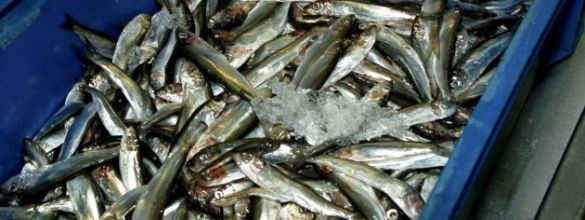 Põhilised Eesti tarbijate poolt ostetud kalatooted
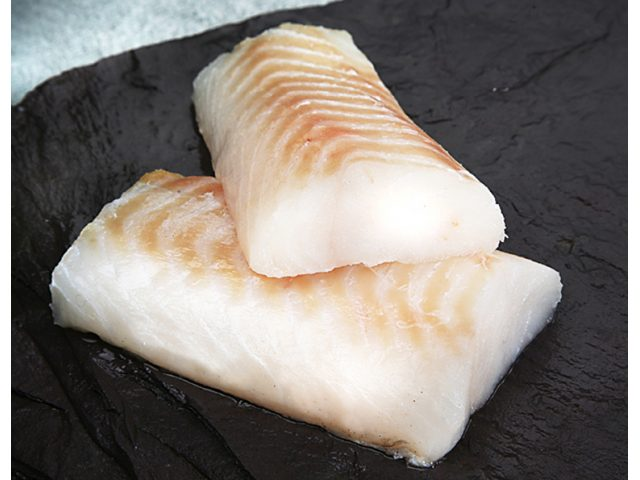 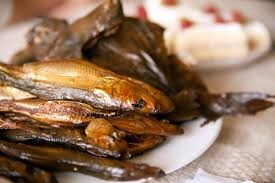 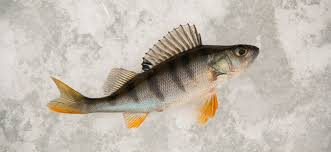 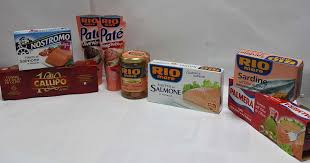 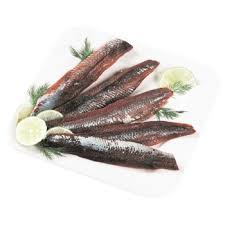 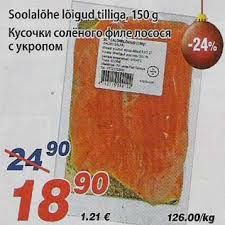 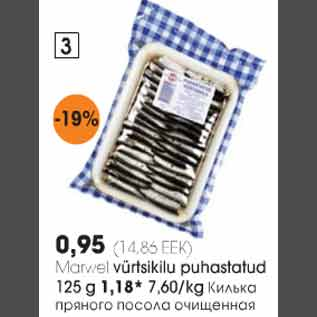 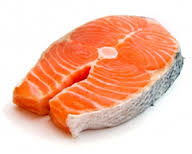 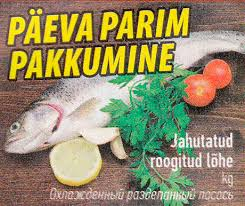 Kala turud Tallinnas
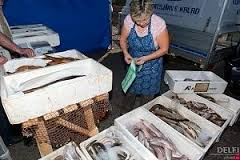 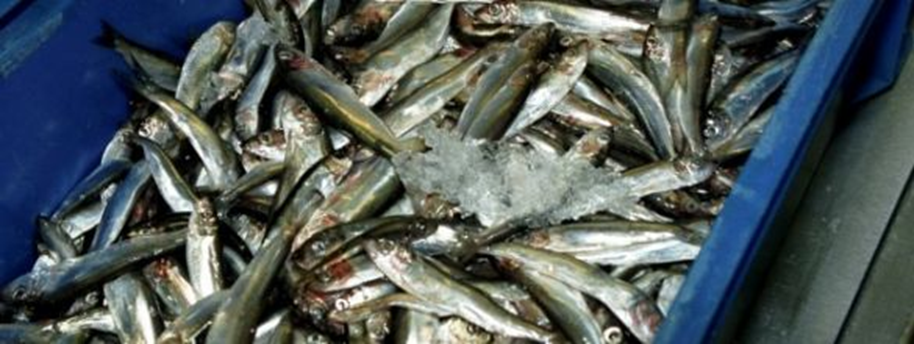 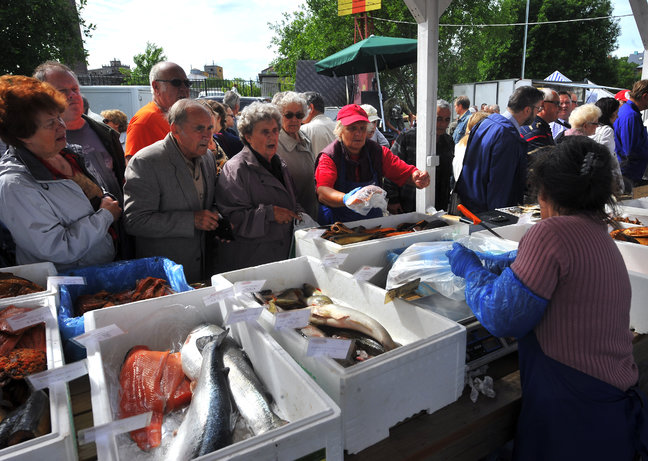 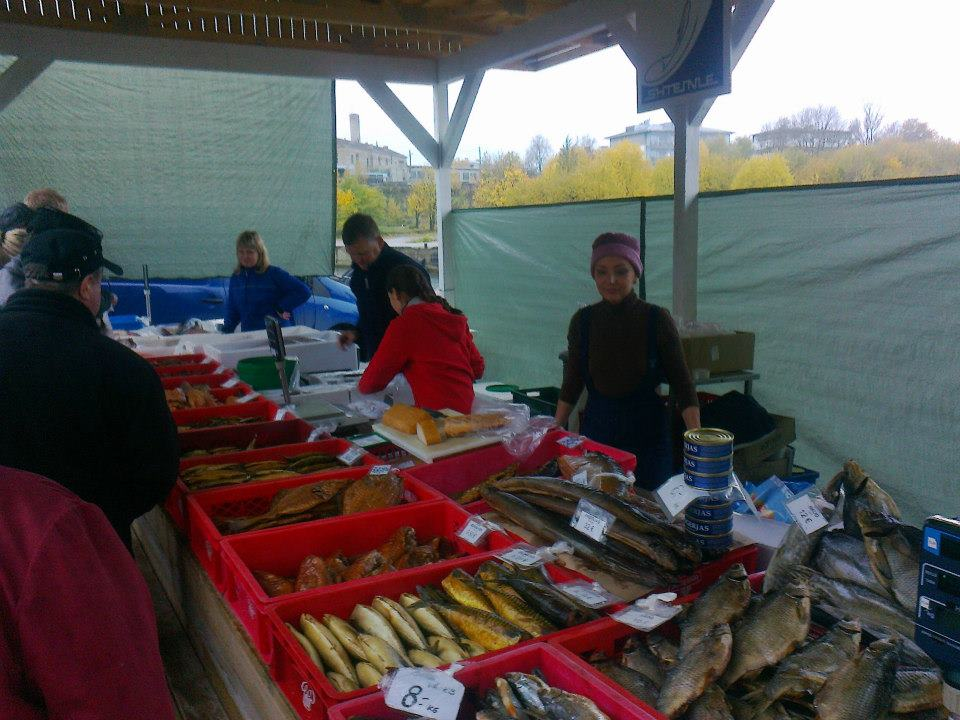 Kodukokkade soovid
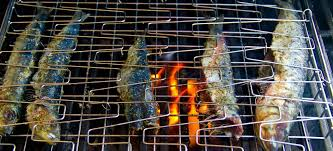 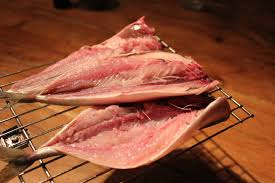 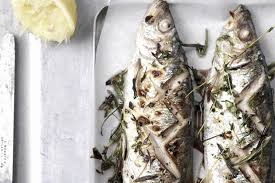 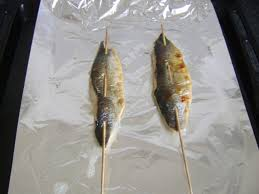 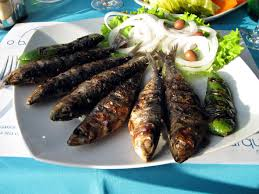 KALALETID MUJAL MAAILMAS
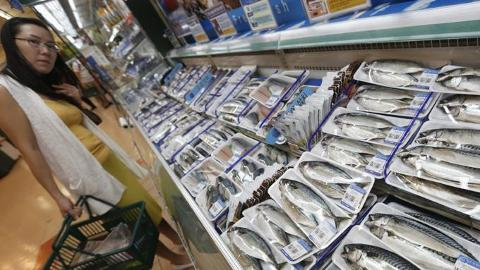 Värske kala müük mujal maailmas
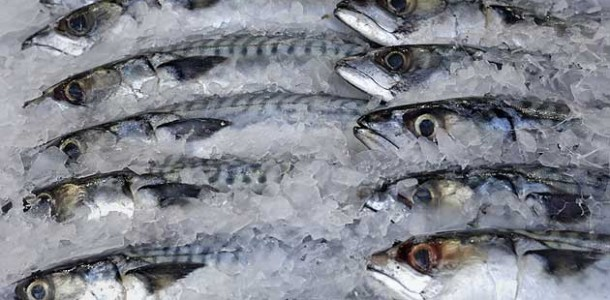 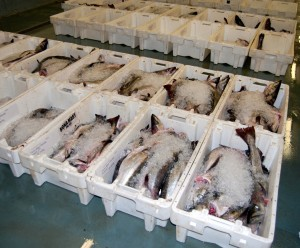 Kalurite pakutud ettevalmistatud kalatooted vaakumis
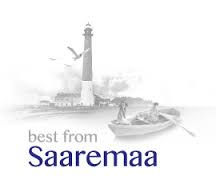 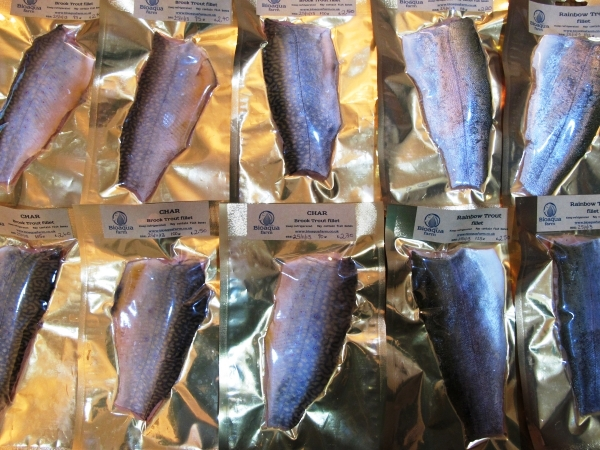 Maksumus 70 + taaskasutatud materjalidest fileerimislaud
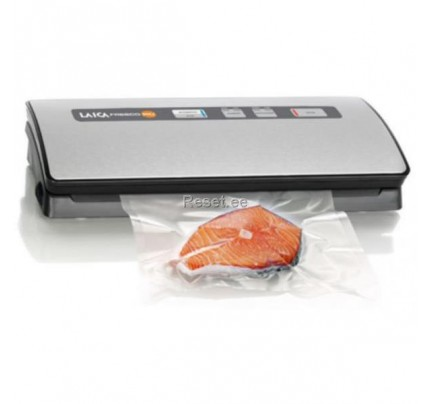 Kalurite ühine kauplus Londonis
Kasvav turg- pooltooted
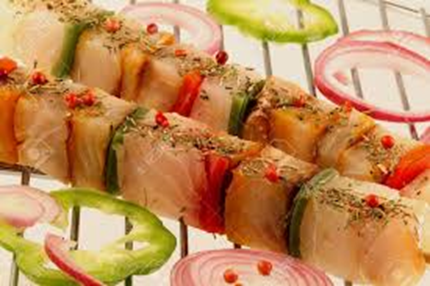 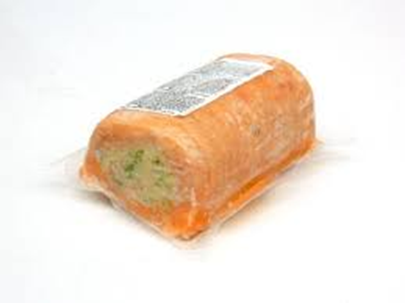 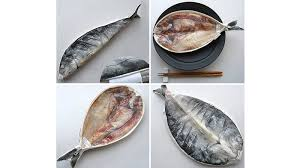 Põnevaid tooteid maailmast hakkmassist kalapallid
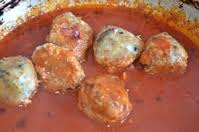 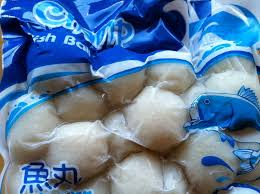 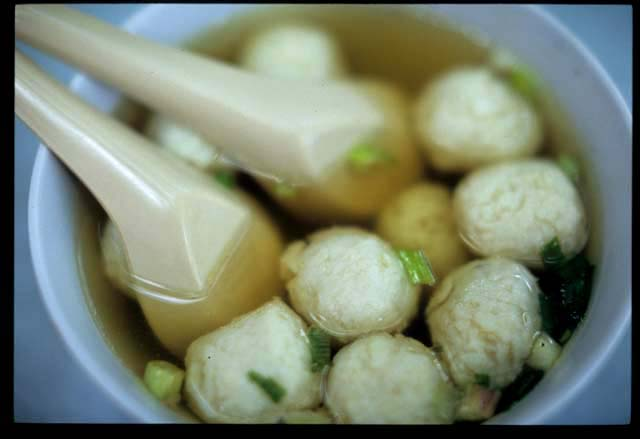 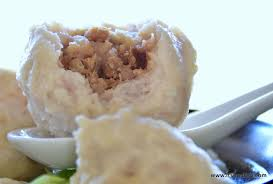 Rulaadid ja pasteedid mitmest erinevast kalaliigist
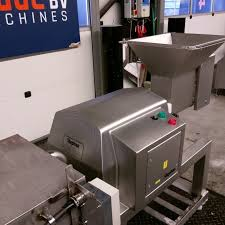 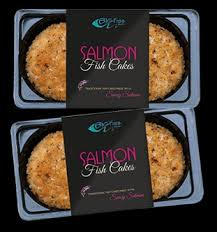 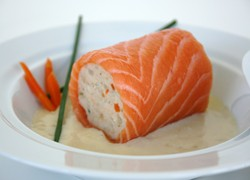 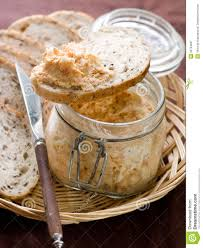 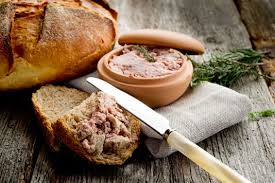 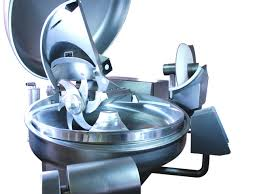 Hooajale sobivad tooted
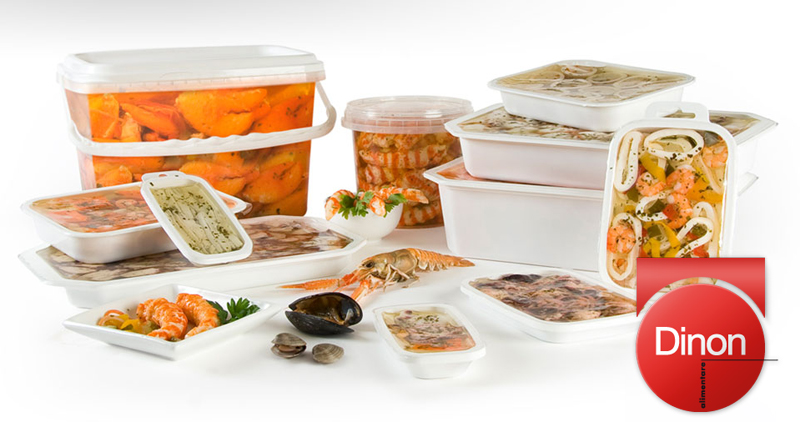 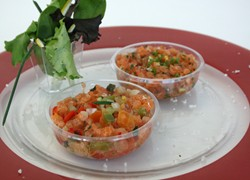 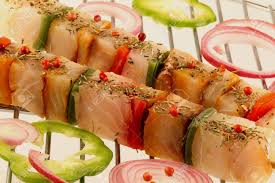 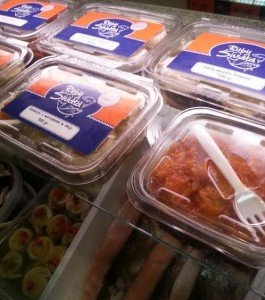 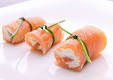 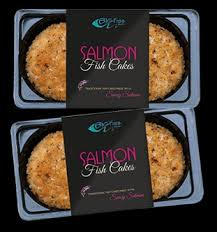 NÄITEID EESTIST
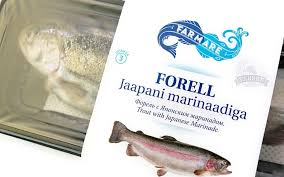 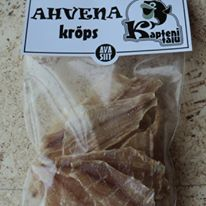 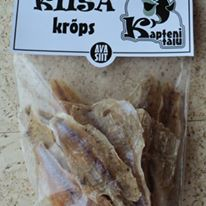 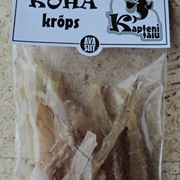 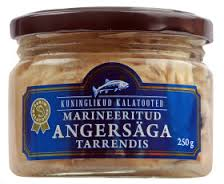 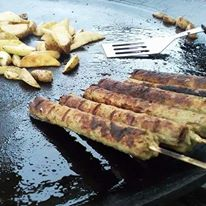 KOKKUVÕTE
KALA TARBIMIST PROPAGEERIVAD ARSTID JA TOITUMISSPETSIALISTID
SUUR OSA EESTI TARBIJAID EELISTAB KODUMAIST KALA
KALA TARBIMIST ON VÕIMALIK MÕJUTADA
EESTI KALA POOLTOODETE  TOOTMISEKS ON VEEL EESTI TURUL RUUMI!
VÄRSKE KVALITEETNE KALA MÜÜK EHK ESMANE VÄÄRINDAMISE VIIS
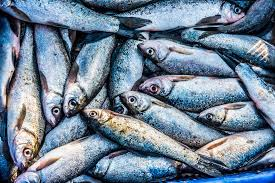 HIND OKSJONIL
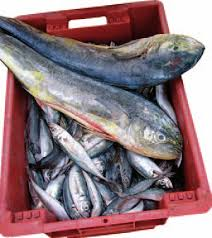 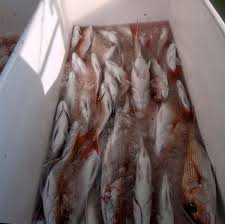 HÜGIEEN ON HÄDAVAJALIK!
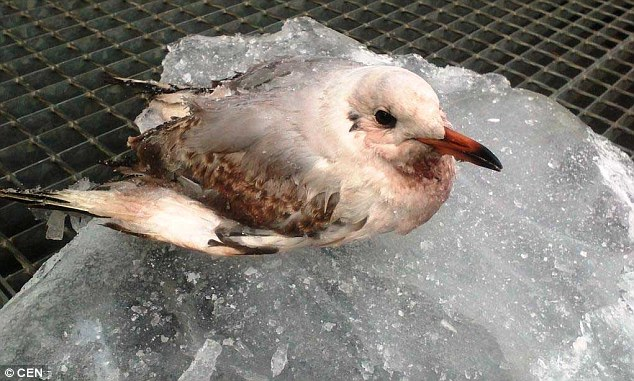 HEA TAVA- hügieenieeskirjade täitmine ja sobiva temperatuuri tagamine!
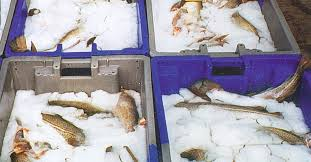 AEG
BAKTER POOLDUB SOODSATES TINGIMUSTES IGA 20 MINUTI PÄRAST.
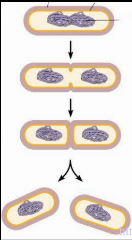 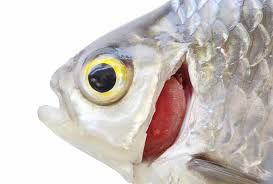 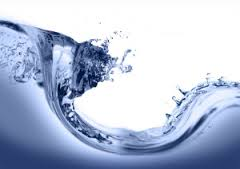 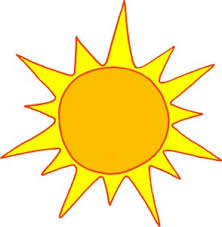 PUHTUS
PUHTUS= pesu+ loputus!
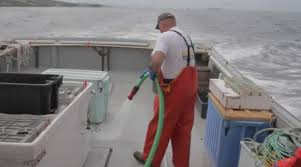 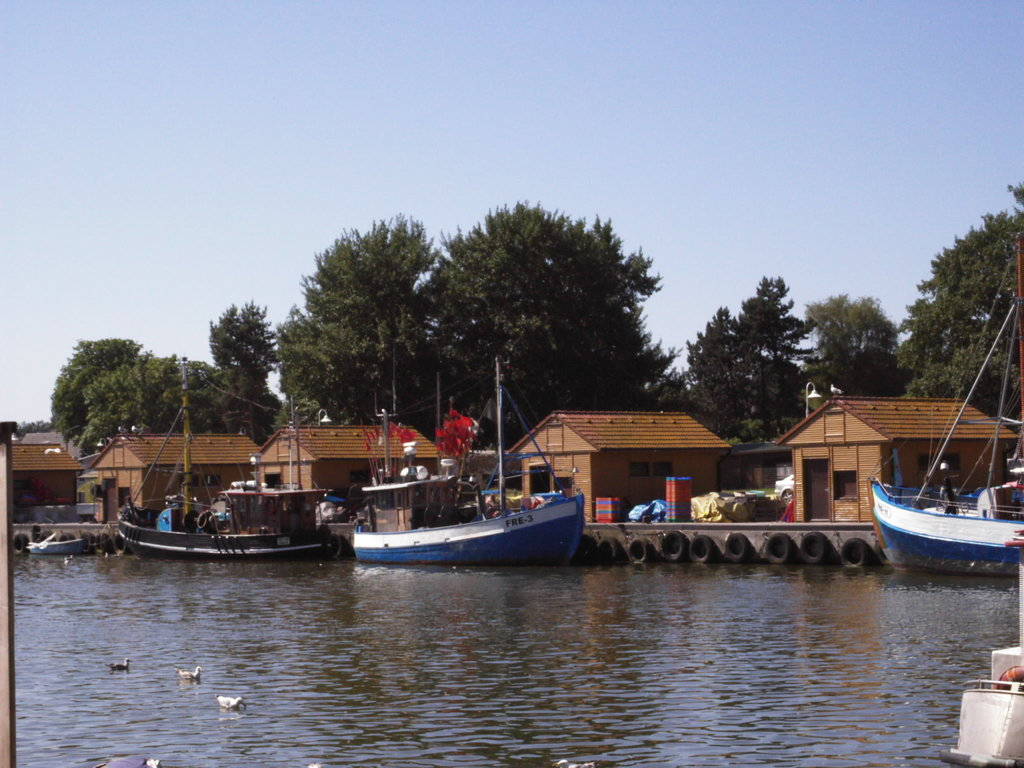 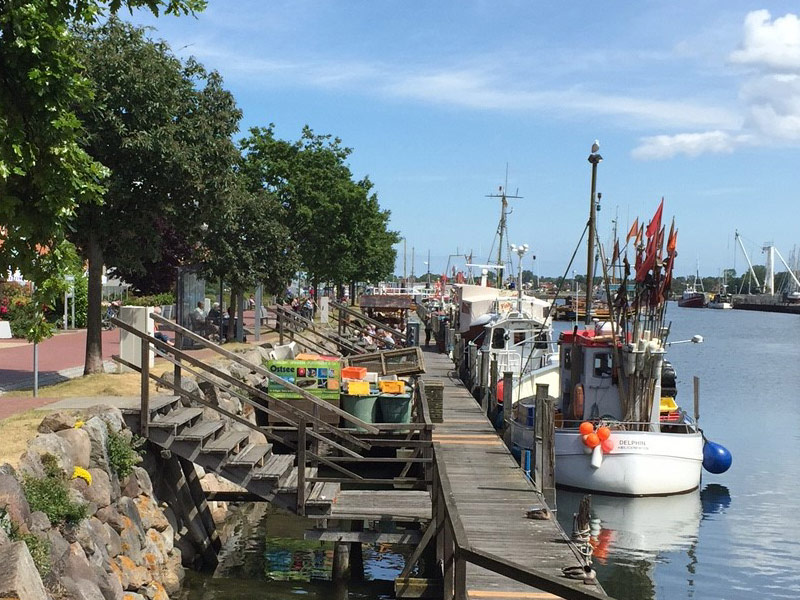 HALB KOGEMUS
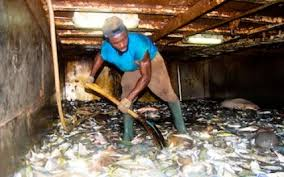 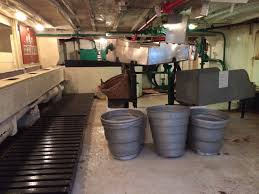 HEA KOGEMUS
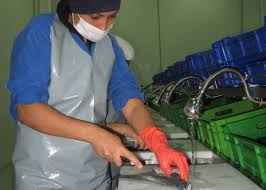 TRANSPORDIÜHINGU SOOVITUSED
Parim temperatuur kala transpordiks on   -1 kuni 0 ° C
Ohtlik temperatuur
PÄIKE VÄRSKE KALA VAENLANE
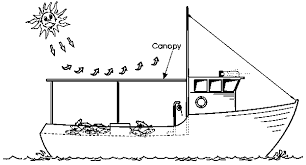 JÄÄ= JOOGIVESI,    JOOGIVESI+ SOOL
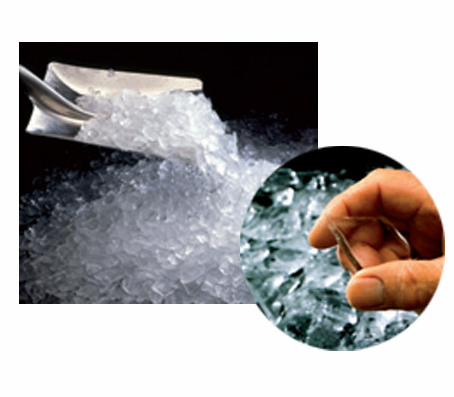 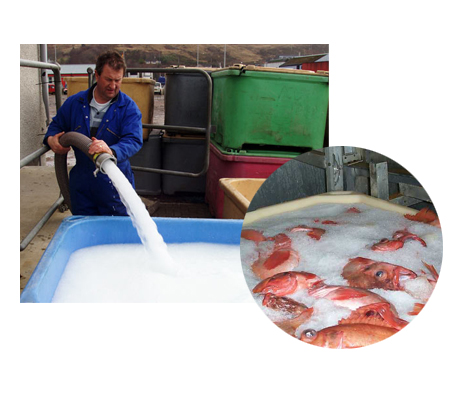 https://www.youtube.com/watch?v=XmAsyTUzkek
ENESE KONTROLL= ENESEKONTROLL
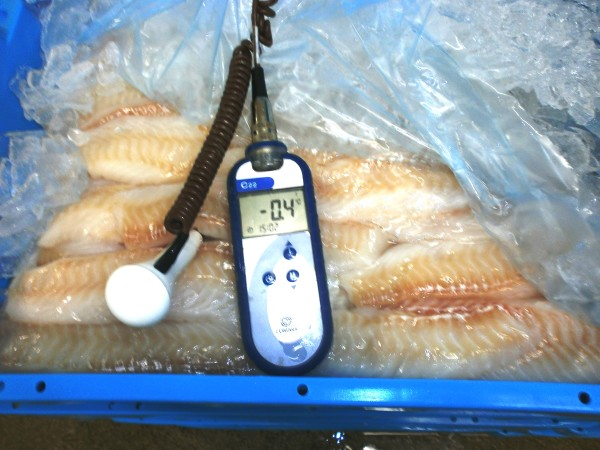 MÄRGISTUS
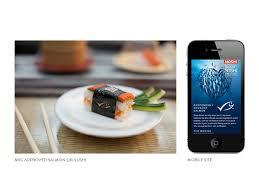 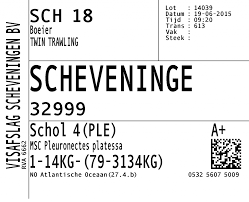 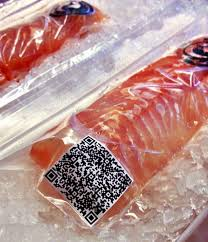 Kokkuvõte
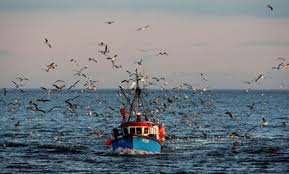 KALUR ON KALA KÄITLEJA, KELLE TEGEVUSEST SÕLTUB KALA OHUTUS, VÄRSKUS JA SÄILIVUSAEG KUI KA KALA TARBIMINE!
ÜHISTEGEVUS EUROOPAS
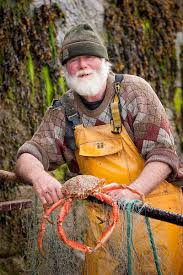 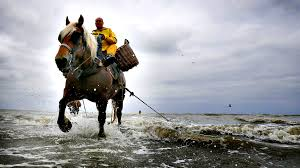 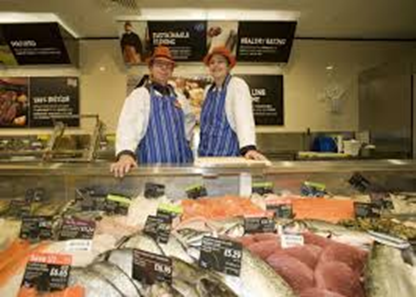 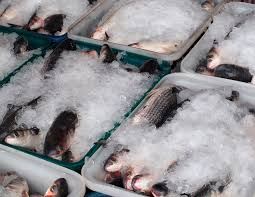 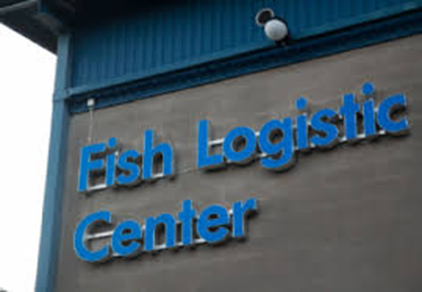 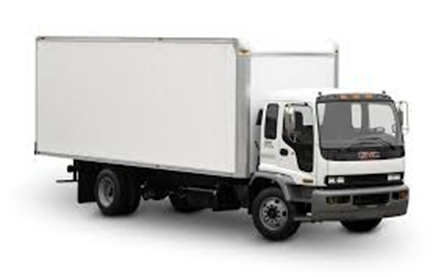 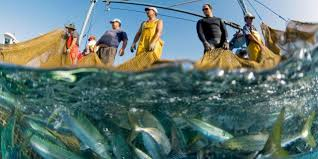 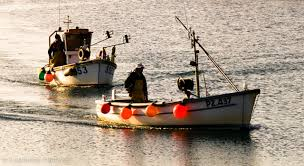 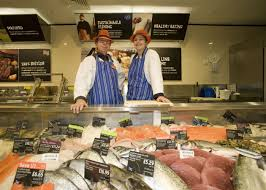 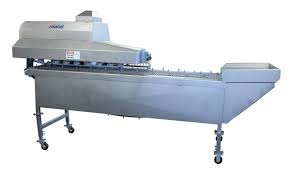 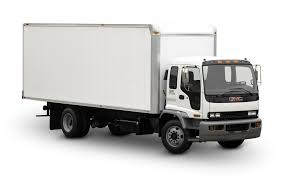 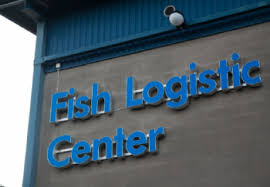 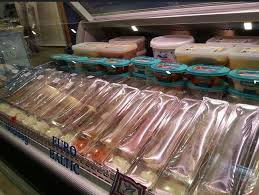 ÜHINE TURUNDUS
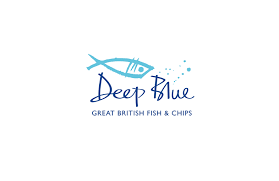 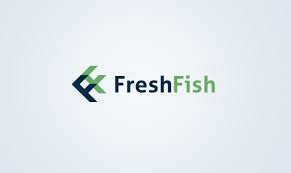 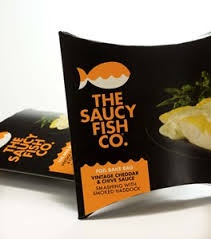 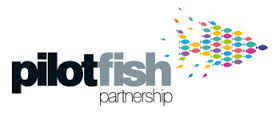 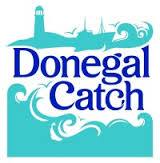 KÜSIMUSI, MÕTTEID?
-
TÄNAN TÄHELEPANU EEST!
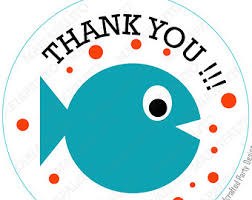